Draft
Emerging Healthcare Technology
Introducing our Team
Draft
Our People
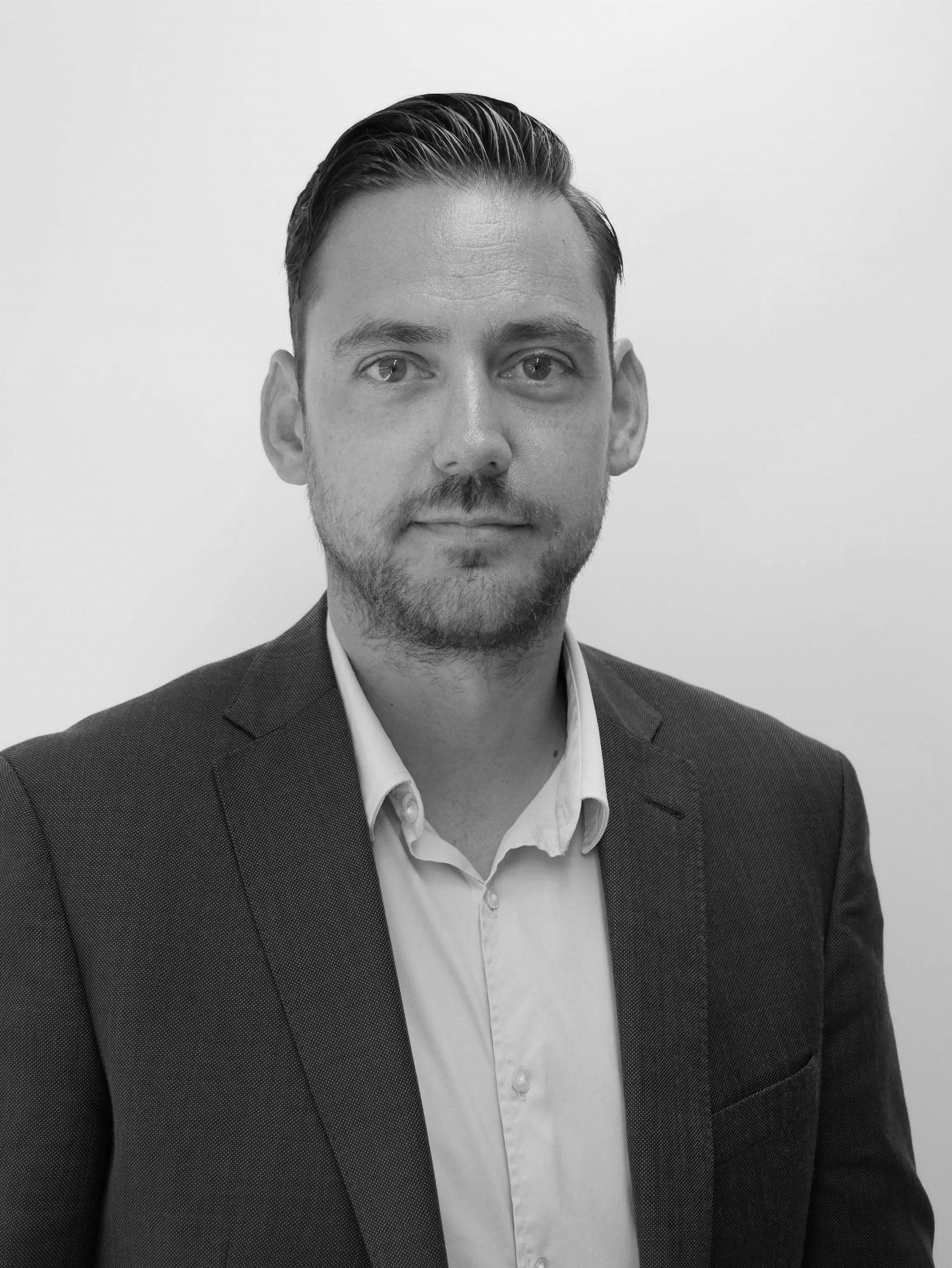 Jon Herries
Jon has recently returned to NZ from four years in Ireland where he was working in Healthcare and Technology consulting for EY. Previously Jon established the Integrated Care Collaborative for CCDHB and was involved in project management, technology development and analytics. He originally trained and practiced as a Physiotherapist
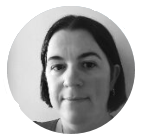 Eileen Duddy
Eileen has worked at the Ministry for the last 10 years where the majority of the time has been has been in an advisory capacity across IT strategy and investment. More recently working with DHBs and Treasury  during the Investor Confidence Rating (ICR) process gaining insight to asset management, P3M3 and benefits management. She comes from UK where she has worked across various organisations within the NHS.
Mary Crowe
Mary joined the Emerging Health Technology team after six years as a Business Analyst within the Ministry, specialising in Immunisation IT systems. Prior to that she was based in Dunedin administrating agreements with Primary and Secondary health providers. She likes pina coladas and getting caught in the rain.
Draft
Emerging Health Technology
What is emerging?
What is technology?
Why is this important?
H1
H2
H3
Solutions which are disruptive
Solutions which are a bridge to a successful future
Solutions make the status quo more effective
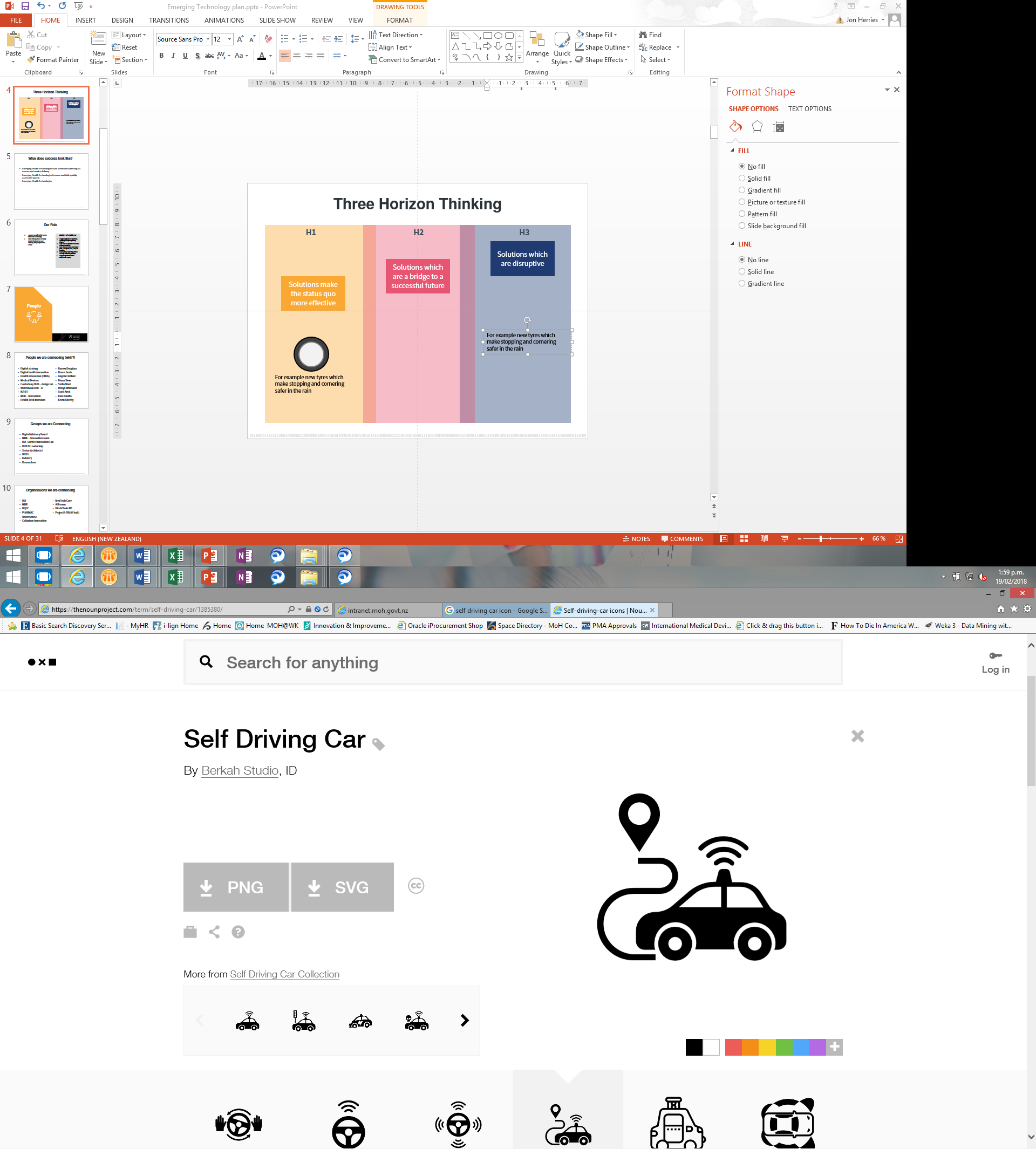 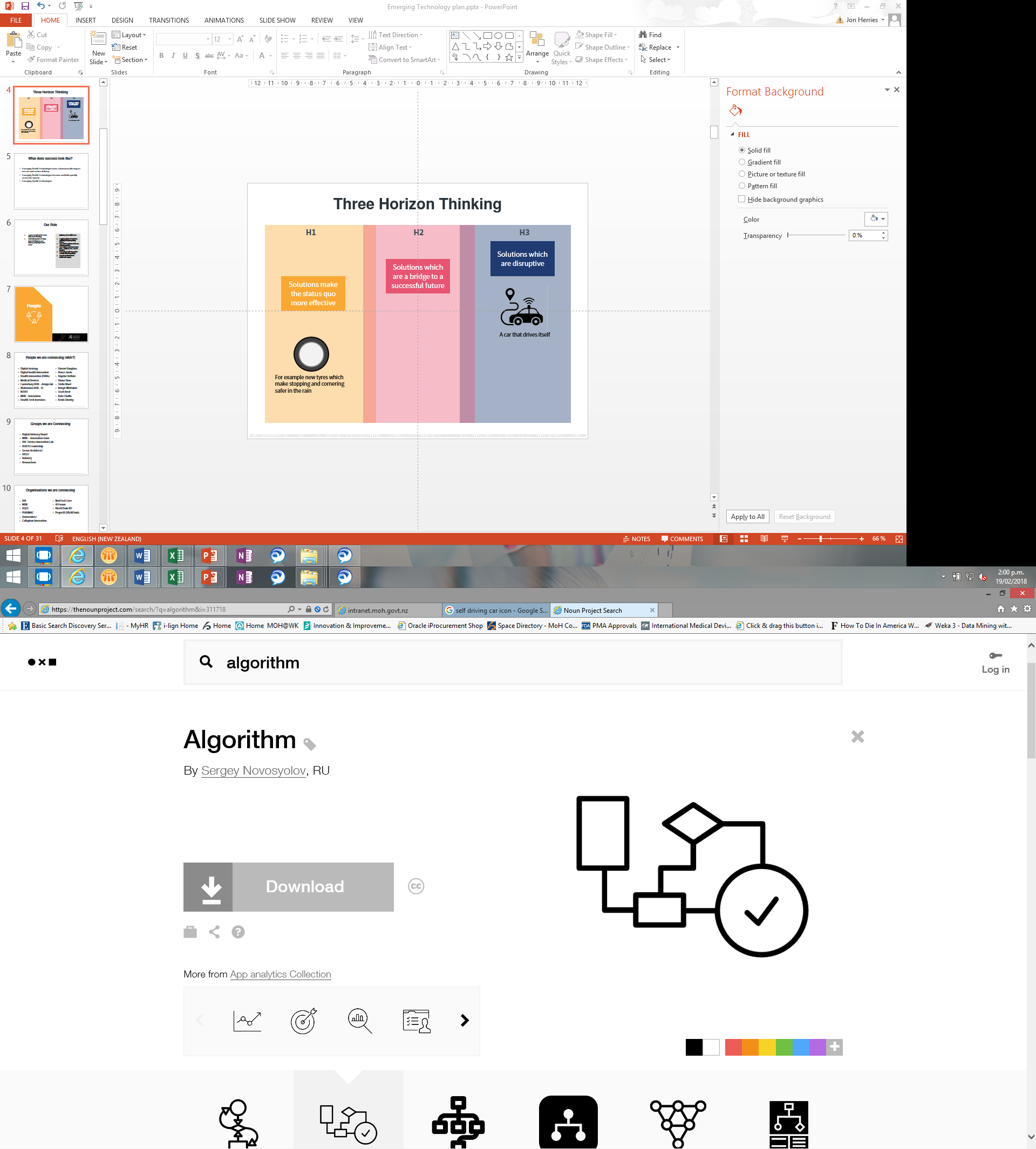 A car that drives itself
An algorithm that makes the car safer for the driver
For example new tyres which make stopping and cornering safer in the rain
Draft
Emerging Health Technology
What is emerging?
What is technology?
Why is this important?
Biologic 
(inc. Genomic)
Hardware
We need to think beyond patient facing technologies
Corporate
Software and 
Data
Pharma
Problems and Solutions will overlap in these domains
Draft
Emerging Health Technology
2718
What is emerging?
What is technology?
Why is this important?
New Class III 
Medical Devices 
Registered with FDA 
for Assessment
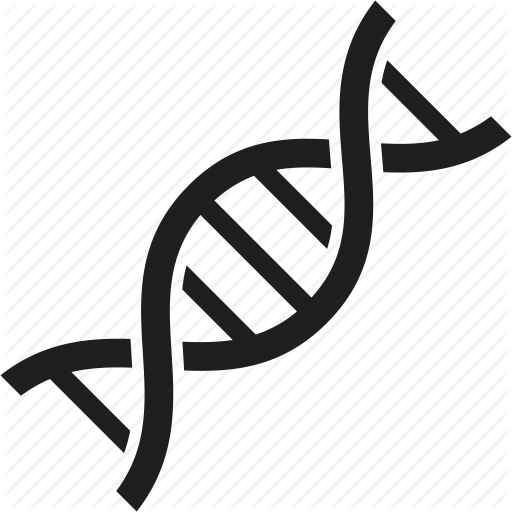 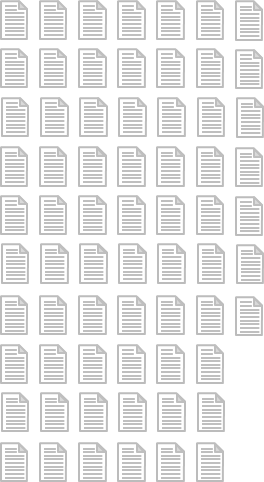 10 years ago sequencing a persons cost $10 million
This year it is expected to cost $100
67.5m scientific 
journal articles growing by 2.5m per year
17
2017
Evidence takes 
years to become best practice
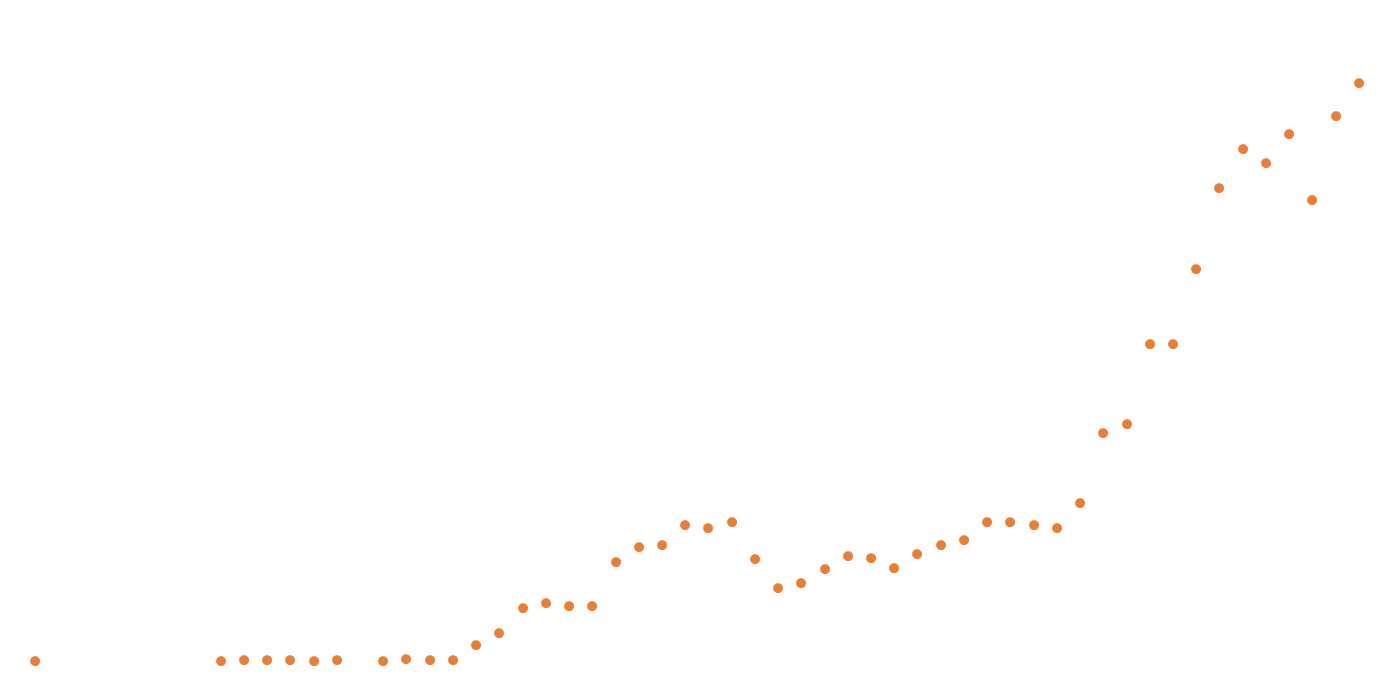 2018
2017
2016
2015
2014
2013
2012
2011
2010
2009
2008
2007
2006
2005
2004
2003
47%
of the population will experience Mental illness and/or addiction
1970      Today
30%
of the population are classed as obese
1
Class III Device registered for assessment in 1960
Draft
Why is there a problem?
Idea Development
Concept Development
Concept to Launch
Ideas
Discovery
Scoping
Validate 
ideas
Development
Testing
Launch
Problems
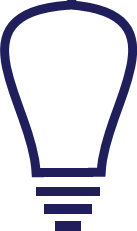 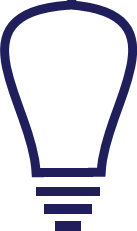 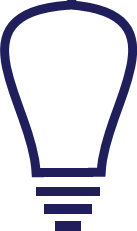 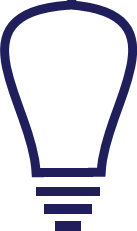 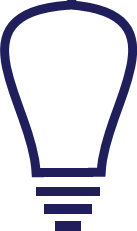 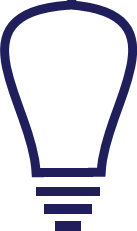 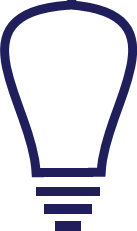 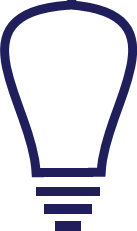 Researchers
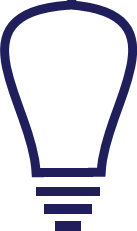 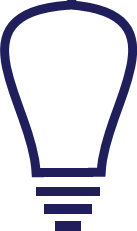 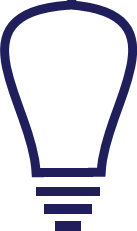 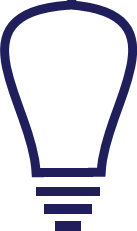 Businesses
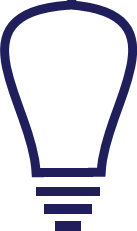 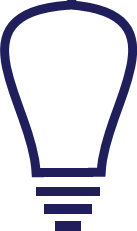 Providers
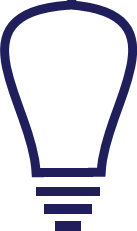 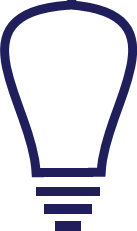 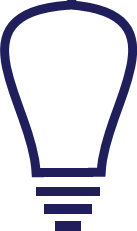 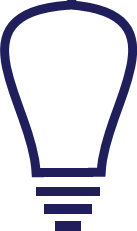 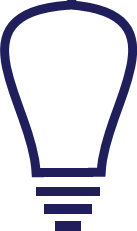 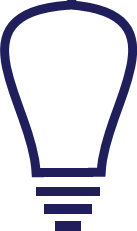 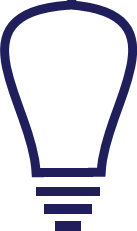 Draft
What could success look like?
Emerging Health Technology has a demonstrable impact on care and service delivery
Emerging Health Technology becomes available quickly across the system
We will create a sustainable network of people who will help deliver Emerging Health Technology
Draft
Our Plan
People
Technology
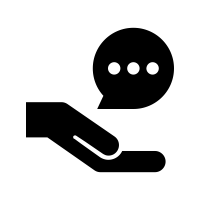 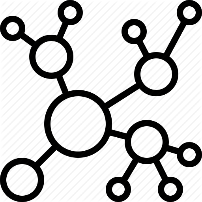 Building a sustainable network
Advisory Services
Curating our knowledge and experience
Emerging Health Technology Thought Leadership
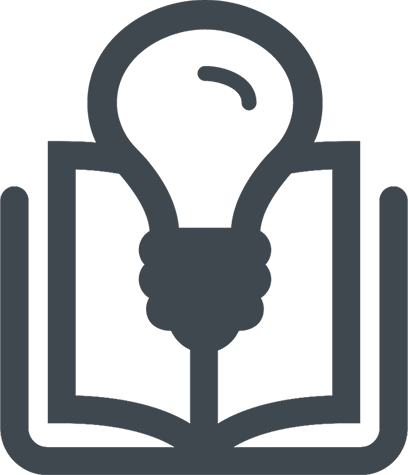 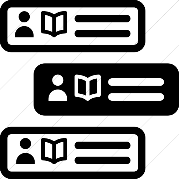 Health Technology Literacy
Health Technology Accelerator
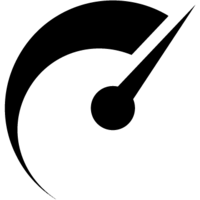 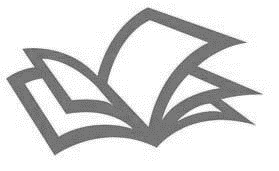 Draft
How we will work
Strategic
Collaborative
Demonstrated by:

Working on problems with a big impact
Not trying to “solve health”
Demonstrated by:

Realising we can’t do it all
Using the value all partners can bring
Using experts advice
Ministry of Health USP

Provide regulation of medicines and likely to begin regulating devices
Have a link to and view of all DHBs and most providers
Have a link to central government (MBIE, Callaghan, NZTE, HRC) for providers
Have national collections which can help define the problem
Have non-involved view of Intellectual Property
Problem Solvers
Delivery
Demonstrated by:

Not being just about telling or talking
Offering help and giving it
Building a reputation
Demonstrated by:

Ensuring patients and clinicians are involved
Making sure we blend a design and scientific approach to solutions
Draft
People
Draft
Building a sustainable network
The Need

There are a number of people spread across NZ who have expertise across healthcare, innovation, business model development and market and product validation. It is critical to bring them together in a sustainable way to inform our choices and help deliver a new model for emerging tech.
We need a way to engage experts around  problems.
Our approach

We will meet, engage and develop relationships with interested and interesting people in emergin health technologies
We will develop a way to contract for expertise in a modern way to help solve problems.
Draft
Curating our knowledge and experience
The Need

There are a number of people spread across NZ who have expertise across healthcare, innovation, business model development and market and product validation. It is critical to bring them together in a sustainable way to inform our choices and help deliver a new model for emerging tech.
We need a way to engage experts around  problems.
Our approach

We will use a variety of different channels to engage those who are interesting in emerging health technology These might include: a podcast, website or forum, and many different types of meetings eg. hackathons, workshops, conferences and meetups
Draft
Health Technology Literacy
The Need

Without building a knowledge and comfort with technology, people are reluctant to consider using it.
Growing this would create a positive reinforcement loop which would enable faster more evenly distributed uptake of technology in health
Our approach

We use a variety of channels and approaches to build health technology literacy with providers, individuals and the public
Consider the use of how we can leverage existing e-learning technology for building literacy
Draft
Technology
Draft
Horizon Scanning and Advice
The Need

The Ministry has a need to understand new technologies, the origins and uses to help deliver the NZ health strategy
Our approach

We will develop a standard approach for delivering advice within the Ministry on emerging health technologies
We will work with Medsafe to understand potential regulatory requirements
We will provide advice on how these new technologies can be used to improve health
Draft
Providing leadership for the sector
Our approach

We want to provide a framework for thinking about Intellectual Property and Procurement for providers
We want to work with central government experts, vendors and DHBs to understand their concerns in this space
We want to use case studies with learnings and best practice to help support providers when engaging in this
We want to keep a refreshed long term view of the impact of technology on the health system
The Need

We have identified that DHBs would like advice on managing intellectual property proactively with partners

We have identified that DHBs would like advice on more agile procurement in new technology environment

Need to provide regular practical future of technology and the impacts on health to start conversations
Draft
Developing an Accelerator
The Need

Access to an accelerator varies by DHB
Models for accelerators vary by DHB
Industry and research access to providers is uncoordinated and limited
Opportunities to test, understand and bring forward new technology are limited
There may be value in thinking about how to split the sector into geographical areas (eg. by region)
Our approach

Our solution will connect all stakeholders in a physical location
Our solution will act at the point of least resistance
Our solution will provide a model which could be replicated or adopted in other centres
Our solution will be connected to our people approach and platform
We want to leverage existing solutions
We want to decide whether to buy or build a solution
Draft
Our Plan
Draft
Link to Health Strategy
People Powered
What this could like in practice
People
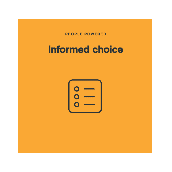 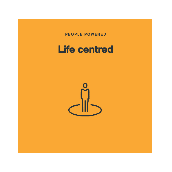 Engagements have purpose
Building a sustainable network
Closer to Home
Curating our knowledge and experience
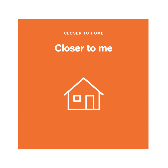 Understanding of technology’s current capabilities
Health Technology Literacy
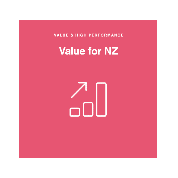 Value & High Performance
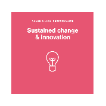 Advisory Services
Technology
The service model is clear and deliberate
Health Technology Thought Leadership
Collective thinking around problems
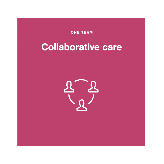 One Team
Opportunities can be taken
Health Technology Accelerator
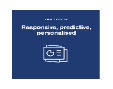 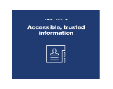 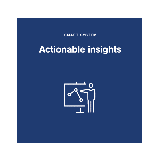 Smart System
Draft
Measuring Success
Success
Output Measures
Outcome Measures
Number of meetings
Time on site?
Number of experts identified
We will create a sustainable network of people who will help deliver Emerging Health Technologies
Building a sustainable network
Number of posts per month
Engagement?
Number of platform members
Curating our knowledge and experience
Regular and growing requests for advice
Number of thought leadership pieces published
Health Technology Literacy
Emerging Health Technologies have a demonstrable impact on care and service delivery
Accelerator approach shared with key partners
Number of e-learning programmes in place
Advisory Services
Number of e-learning lessons delivered
Funding in place to support accelerator projects
Emerging Health Technology Thought Leadership
Emerging Health Technologies become available quickly across the system
Feedback on sector thought leadership
Health Technology Accelerator
Progress in development of solutions
Number of Future Technology presentations given
Complete establishment of Accelerator
Identify problems to work on
Draft
People
Draft
Technology
Draft
Technology
Draft
Timelines
Q4 17/18
Q1 18/19
Q2 18/19
Q3 18/19
Q4 18/19
Develop and Maintain EHT Network
Develop and Maintain Expert Framework for contributing to EHT
Curate Knowledge and Experience
Develop Roadmap for Health Tech Literacy
Develop Roadmap for Health Tech Literacy
Develop Proposition for Accelerator
Execute Accelerator
Plan
Plan and Develop Thought Leaderhsip Products
Maintain and Refresh TL Products
Plan and Develop Advice Product
Deliver Advice Product
Draft
Key Enablers to Emerging Tech
Partners to work with (can’t do it all)
Accelerator (build/buy)
People (orgs/network)
IP and Procurement
Infrastructure and Platform(s) to develop solutions on (eg. identity and cloud)
Identity
Cloud – APIs, storage, compute
Good understanding of the problem that the consumer or user has
Design thinking
Ethics
Scientific validation/Regulation
Appendix
Draft
People we are connecting (with?)
Our Network
Digital strategy
Digital health innovation
Health innovation (DHBs)
Medical Devices
Canterbury DHB – design lab
Waitemata DHB – I3
NZHIT
MBIE - Innovation
Health Tech investors
Darren Douglass
Bruce Jarvis
Angela Clothier	
Diana Siew
Stella Ward
Robyn Whittaker
Scott Arrol
Kate Challis
Kevin Sheehy
Draft
Groups we are Connecting
Digital Advisory Board
MBIE – Innovation team
DIA -Service Innovation Lab
DHB IS Leadership
Sector Architects?
HISO?
Industry
Researchers
Draft
Organisations we are connecting
DIA
MBIE
HQSC
PHARMAC
Universities?
Callaghan Innovation
MedTech Core
AI Forum
BlockChain NZ
ProjectR (VR/AR hub)
Draft
Ideas worth spreading
Patient facing
H1
H2
H3
Personalised Medicine
Social Media in
Healthcare
Patient
Empowerment
Cyborgisation
& Longevity
Virtual Reality
Health Sensors
& Trackers
IOT devices
Clinician focussed
Telemedicine
& Smartphones
Medical Robotics
3D Printing
Portable Diagnostics
Medical
Education
Medical Augmented
Reality
Artificial Intelligence
Medical Drones
Genomics
Biotechnology
Nanotechnology
Blockchain
& Security
Corporate
Bioethics
Healthcare Design
Draft
A starting point
H1
H2
H3
Mental Health
Patient facing
Genomics
ML for BSA
Clinician focussed
New flexible short-term resourcing tool
Corporate